CHỦ ĐỀ 4
ỨNG DỤNG TIN HỌC
SOẠN THẢO VĂN BẢN VÀ TRÌNH CHIẾU NÂNG CAO
BÀI 9A
TẠO ĐẦU TRANG, CHÂN TRANG 
CHO VĂN BẢN
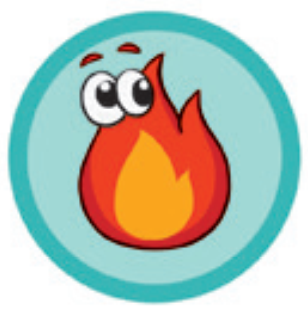 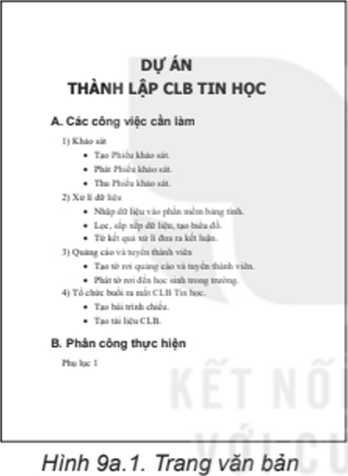 Hình 9a. 1. 
Trang văn bản
Em hãy quan sát Hình 9a.1, Hình 9a.2 và tìm ra những phần khác nhau trong hai trang văn bản.
Trong các cuốn sách, truyện em đã đọc có các thành phần văn bản đó không?
Tác dụng của chúng là gì?
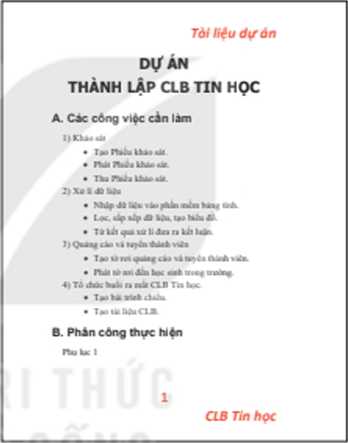 Hình 9a. 2. 
Trang văn bản
1. ĐẦU TRANG 
VÀ CHÂN TRANG
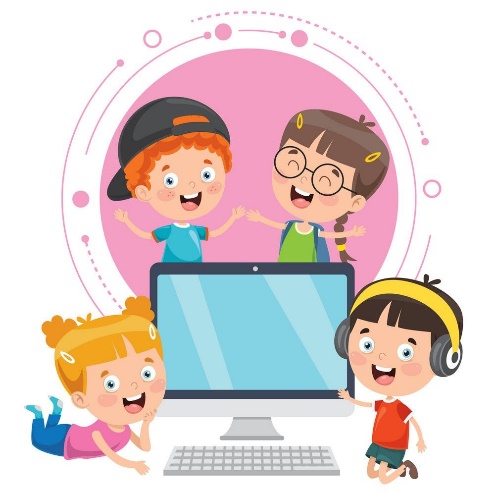 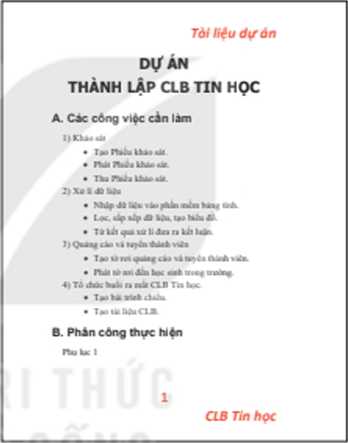 Trong trang văn bản ở Hình 9a.2, phần văn bản màu cam có nội dung “Tài liệu dự án” và “CLB Tin học" cho em biết điều gì?
Đầu trang và chân trang cho em
Hoạt động 1
Hình 9a. 2. 
Trang văn bản
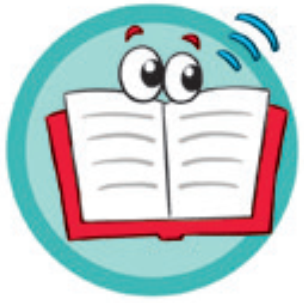 Đầu trang (Header) và chân trang (Footer) lần lượt là phần trên cùng (phần lề trên) và dưới cùng (phần lề dưới) của văn bản. Chúng là các phần riêng biệt với văn bản chính (Hình 9a.3) và thường được sử dụng để chứa chú thích, số trang, tên văn bản, tên tác giả,... Đầu trang và chân trang cũng có thể chứa hình ảnh hay hình đồ hoạ.
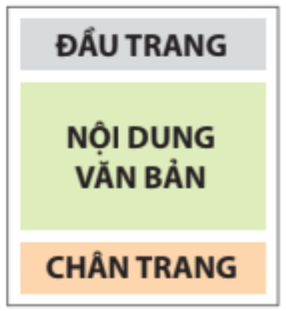 Hình 9a.3. Vị tri của
đầu trang và chân trang
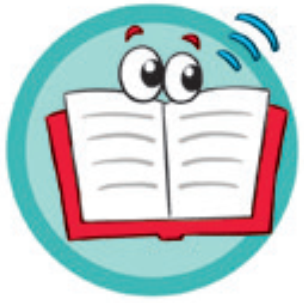 Các thông tin đặt trong phần đầu trang và chân trang sẽ tự động xuất hiện ở tất cả các trang. Nhờ vậy, chúng ta có thể cố định một số thông tin cần xuyên suốt cả văn bản.
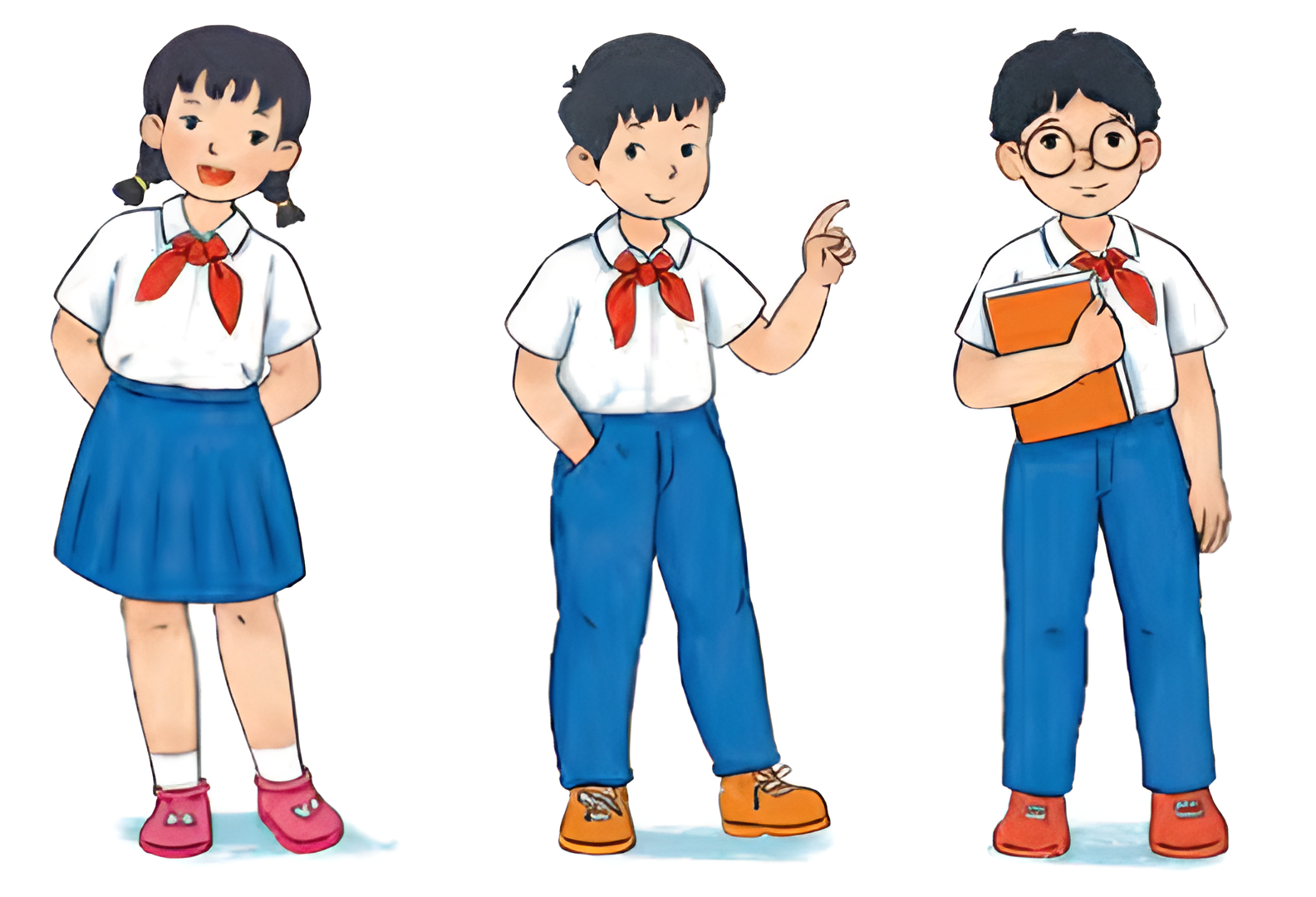 Thông tin ở đầu trang và chân trang cung cấp thông tin ngắn gọn về văn bản giúp phân loại, kiểm soát các trang trong văn bản. Ngoài ra thông tin ở đầu trang và chân trang còn giúp trang văn bản chuyên nghiệp và đẹp hơn nhờ cách sắp xếp thông tin hay các hình ảnh trang trí.
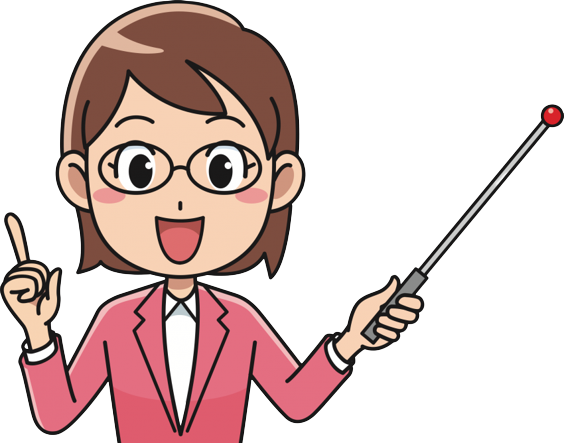 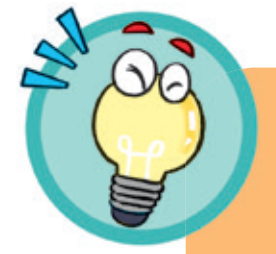 Đầu trang và chân trang là phần riêng biệt với văn bản chính; thường chứa thông tin ngắn gọn; được tự động thêm vào tất cả các trang trong văn bản.
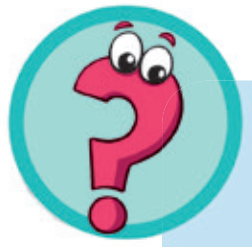 Em hãy chọn những phương án đúng trong các phương án sau:
A.	Đầu trang và chân trang là đoạn văn bản đầu tiên và cuối cùng trong một trang.
B.	Thông tin ở phần đầu trang và chân trang thường ngắn gọn và được tự động thêm vào tất cả các trang trong văn bản.
C. Đầu trang và chân trang là văn bản hoặc hình ảnh được chèn vào lề trên và lề dưới.
D. Không thể đưa hình ảnh vào đầu trang và chân trang.
2.
ĐÁNH SỐ TRANG
Trong các cuốn sách giáo khoa, sách văn học, truyện mà em đọc, em có nhìn thấy số trang của sách không? Số trang sách thường nằm ở đâu?
Số trang trong văn bản
Hoạt động 2
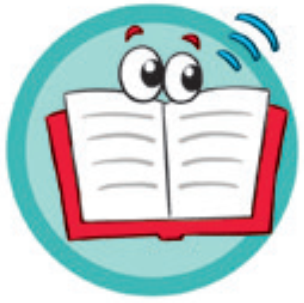 Các tài liệu dạng văn bản, nhất là	các văn bản dài thường đánh số trang để người đọc dễ theo dõi. Phần mềm soạn thảo văn bản có chức năng đánh số trang tự động cho văn bản. Số trang thường được đặt ở đầu trang hoặc chân trang. Em có thể lựa chọn đặt số trang ở vị trí bên trái, bên phải hoặc giữa.
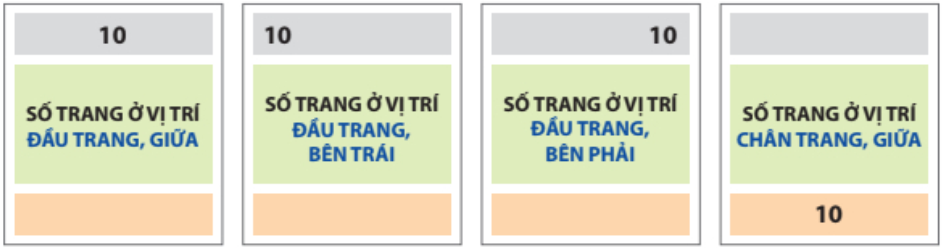 Hình 9a.4. Ví dụ cách đặt số trang
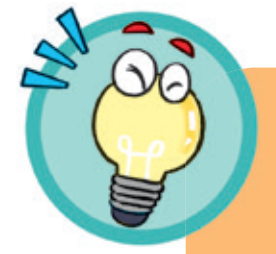 Số trang trong văn bản được đánh tự động và được đặt ở đầu trang hoặc chân trang.
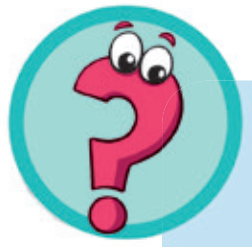 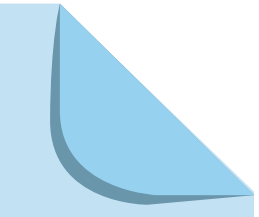 Em hãy chọn phương án sai trong các phương án sau:
A.	Đánh số trang giúp người đọc biết độ dài của văn bản (nhìn số trang cuối).
B.	Đánh số trang, cùng với mục lục, giúp người đọc dễ dàng tìm thấy các phần cụ thể của văn bản.
c. Đánh số trang cho phép trích dẫn một trang cụ thể của văn bản.
D. Phần mềm soạn thảo văn bản không có chức năng đánh số trang tự động.
3. THỰC HÀNH: 
ĐÁNH SỐ TRANG, THÊM 
ĐẦU TRANG VÀ CHÂN TRANG
NHIỆM VỤ: 
Mở tệp CLBTinhoc.docx mà đã tạo ở Bài 8a (phần Luyện tập), bổ sung thêm nội dung, đánh số trang, thêm đầu trang và chân trang cho văn bản theo mẫu trong Hình 9a.5.
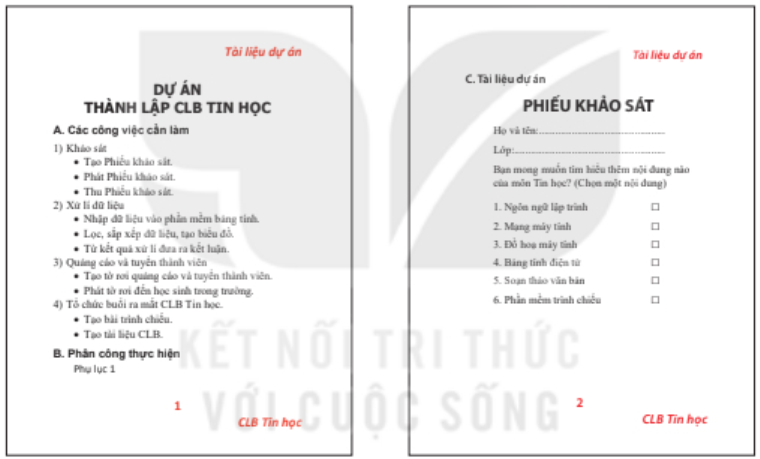 Hình 9a.5. Vản bàn sau khi bổ sung nội dung, đãnh số trang,
thêm đầu trang và chân trang
Hướng dẫn
- Mở tệp CLBTinhoc.docx
- Chọn Insert, trong nhóm lệnh Header & Footer, nháy chuột chọn lệnh tương ứng theo hướng dẫn trong Hình 9a.6.
Chọn Footer để
thêm chân trang
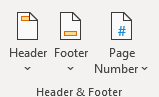 Chọn Page Number để đánh số trang
Chọn Header để
thêm đầu trang
- Sau khi chọn Page Number, em chọn Bottom of Page/Plain 
          Number 2 để đánh số trang vào vị trí giữa, bên dưới trang văn bản.
- Sau khi chọn Header, em chọn Blank rồi nhập nội dung “Tài liệu dự án” vào ô [Type here], căn phải và tạo chữ in nghiêng, màu cam.
- Sau khi chọn Footer, em chọn Blank rồi nhập nội dung “CLB Tin học” vào ô [Type here], căn phải và tạo chữ in nghiêng, màu cam.
- Nháy chuột chọn lệnh             để hoàn thành việc đánh số trang, thêm đầu trang và chân trang.
- Lưu văn bản.
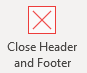 Lưu ý: 
Em có thể thay đổi vị trí, căn lề, thay đổi cở chữ, phông chữ, màu sắc,... cho phần văn bản mà em nhập vào đầu trang và chân trang. Cách làm giống như với văn bản trong phần nội dung.
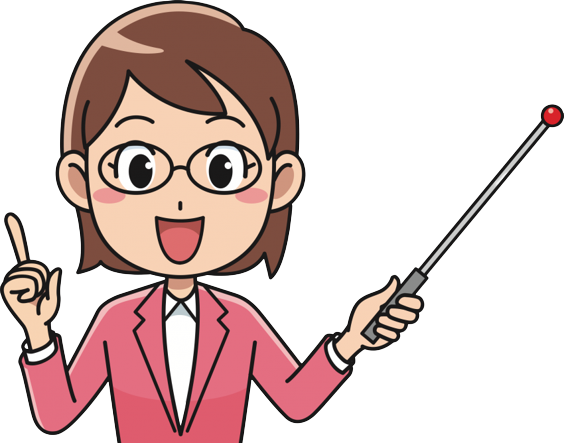 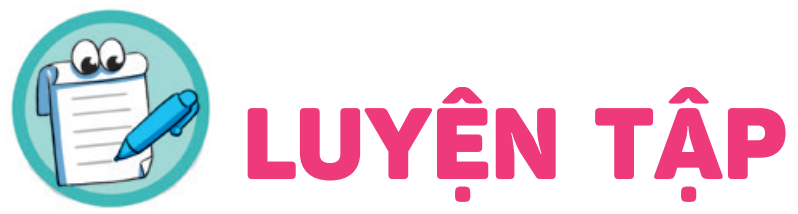 LUYỆN TẬP
Em hãy mở tệp CLBTinhoc.docx và thực hiện các yêu cầu sau đây:
a)	 Bổ sung thêm tên người hoặc tên nhóm thực hiện dự án vào đầu trang.
b)	 Đặt lại số trang vào vị trí bên trái của chân trang.
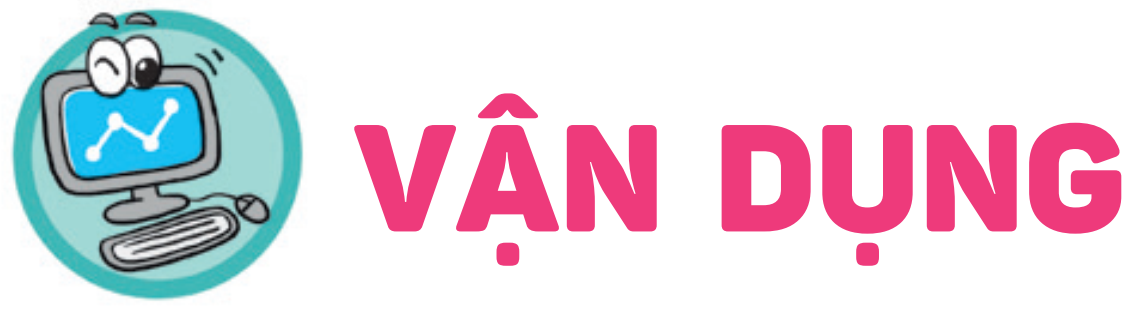 VẬN DỤNG
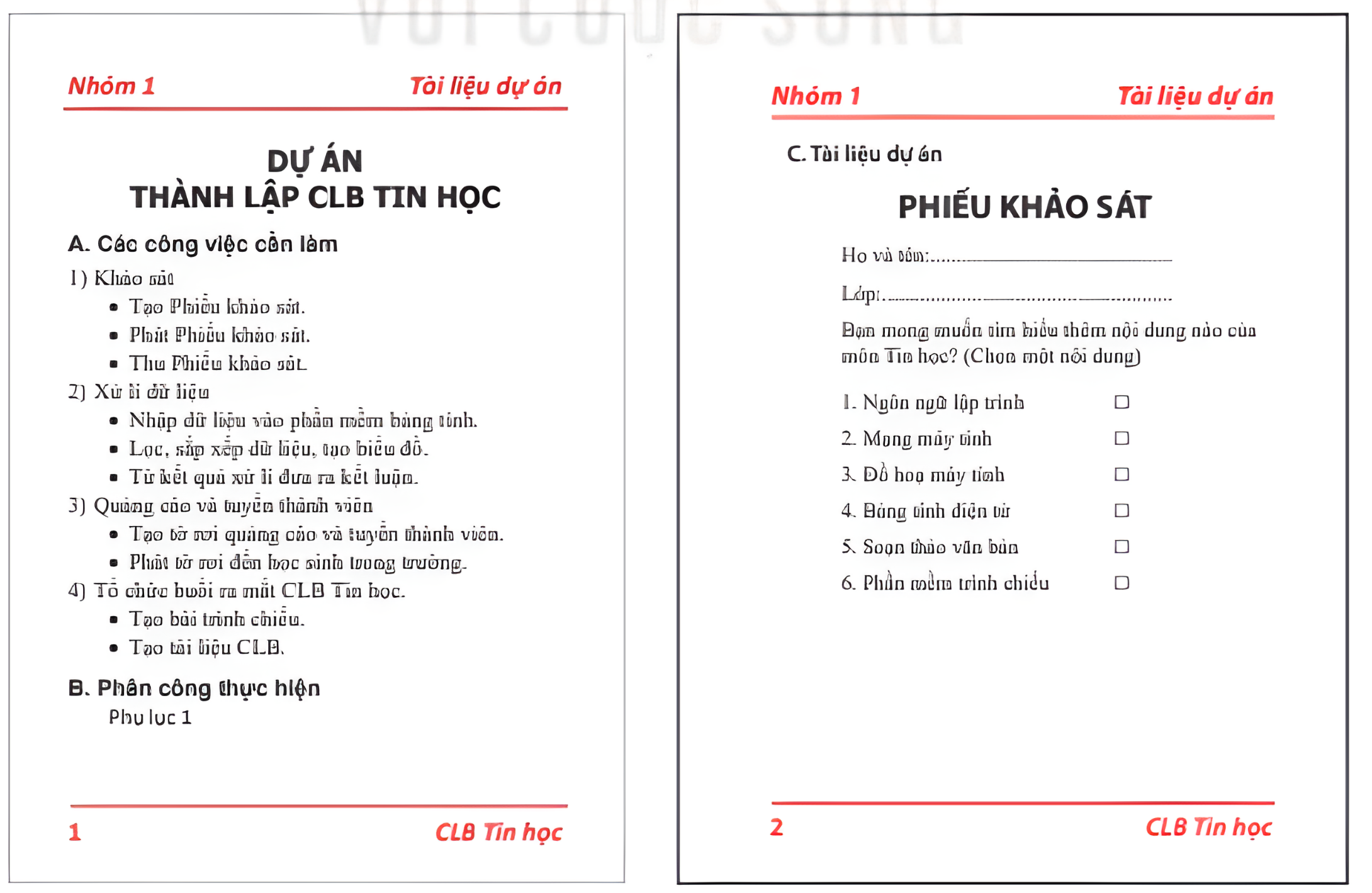 Em hãy tìm hiểu cách thêm hình ảnh, hình đồ hoạ vào chân trang và đầu trang rồi bổ sung vào đầu trang và chân trang trong tệp CLBTinhoc.docx một đường thẳng theo mẫu như Hình 9a.7.
Hình 9a. 7. Mẫu bổ sung đường thẳng vào đẩu trang, chân trang